Figure 1. Time course of stimulus presentation in the Sternberg verbal working memory task, illustrating each of the 8 ...
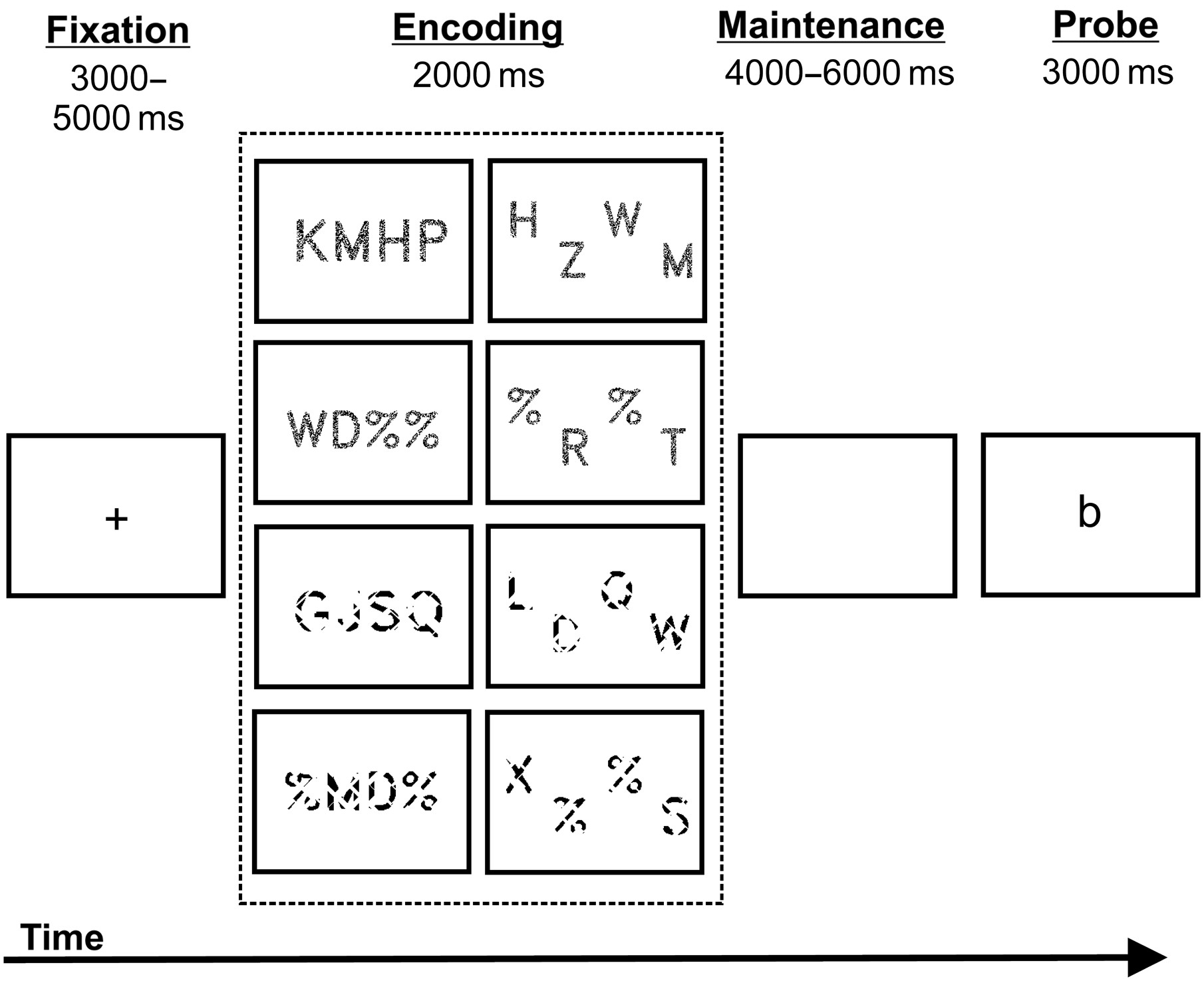 Cereb Cortex, Volume 26, Issue 9, September 2016, Pages 3802–3813, https://doi.org/10.1093/cercor/bhv187
The content of this slide may be subject to copyright: please see the slide notes for details.
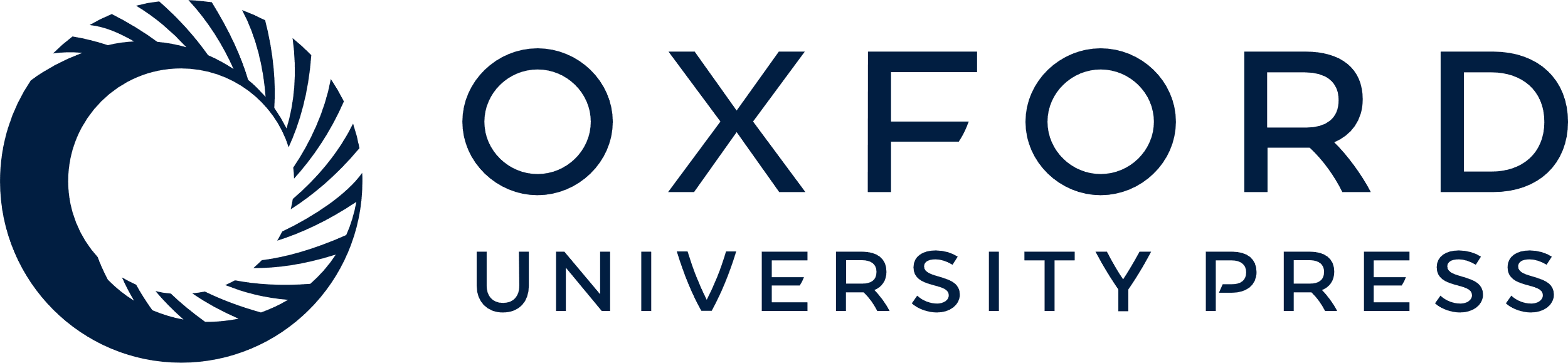 [Speaker Notes: Figure 1. Time course of stimulus presentation in the Sternberg verbal working memory task, illustrating each of the 8 types of encoding stimuli that each subject received.


Unless provided in the caption above, the following copyright applies to the content of this slide: © The Author 2015. Published by Oxford University Press. All rights reserved. For Permissions, please e-mail: journals.permissions@oup.com]
Figure 2. High versus low cognitive load in the conventional analysis (see Table 1 for peak coordinates). Coronal ...
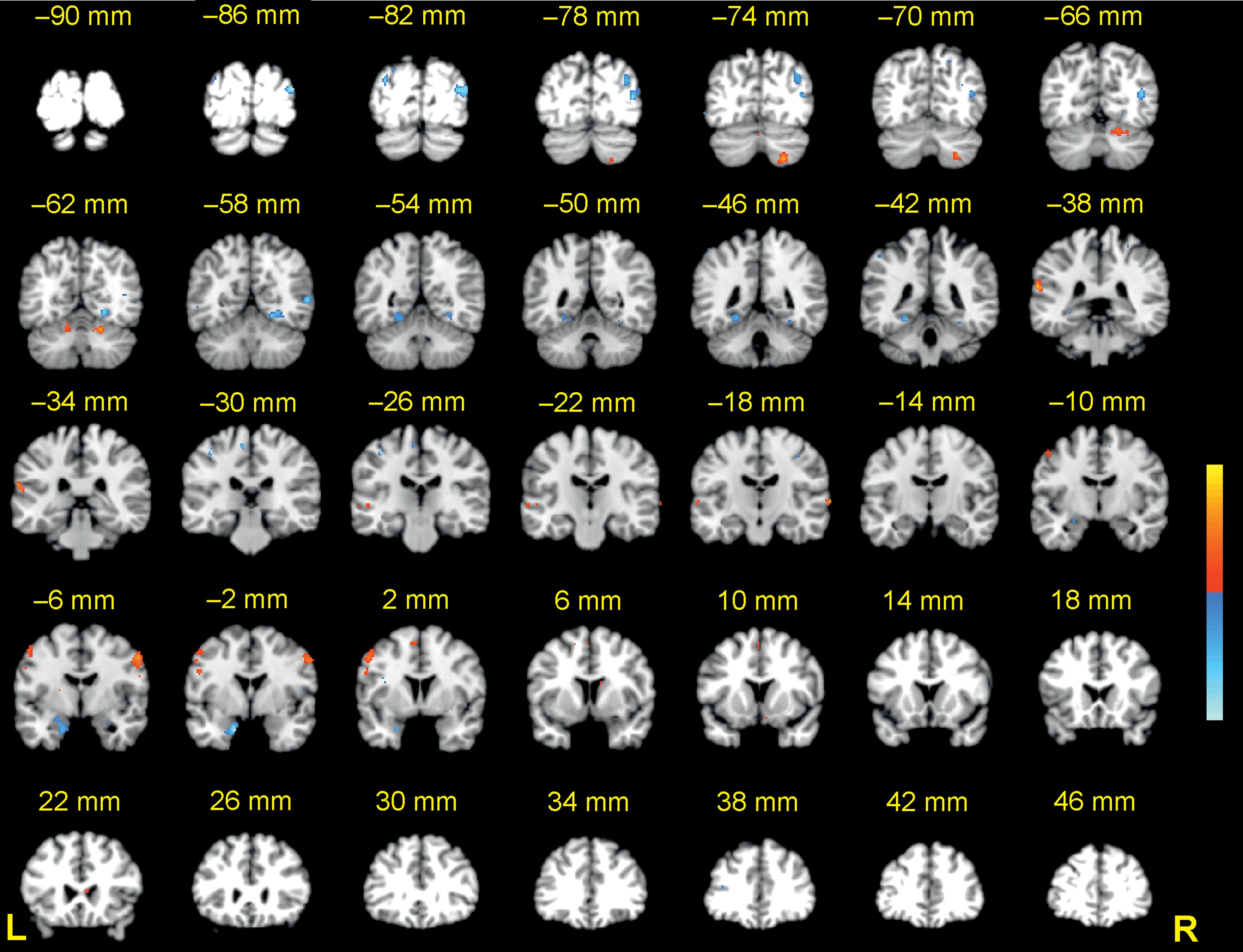 Cereb Cortex, Volume 26, Issue 9, September 2016, Pages 3802–3813, https://doi.org/10.1093/cercor/bhv187
The content of this slide may be subject to copyright: please see the slide notes for details.
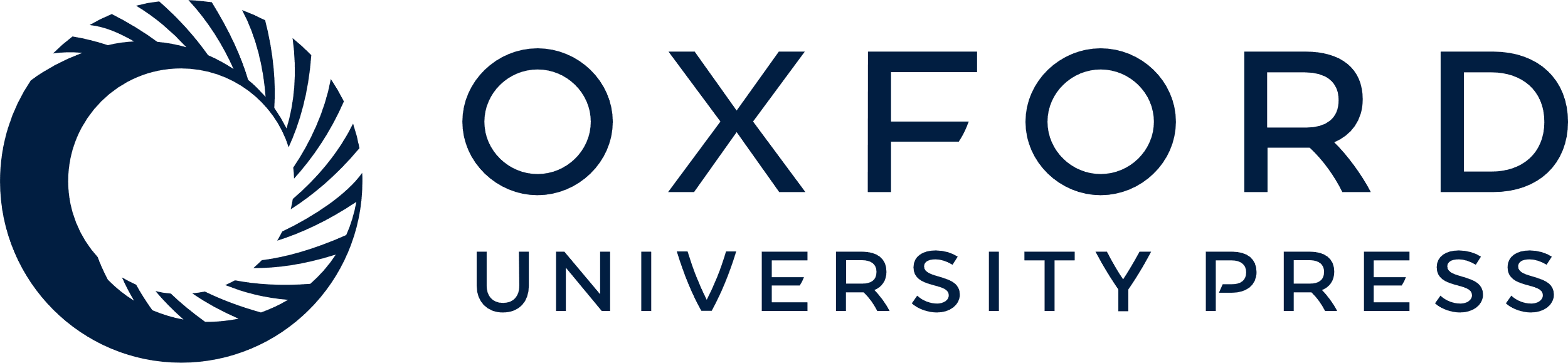 [Speaker Notes: Figure 2. High versus low cognitive load in the conventional analysis (see Table 1 for peak coordinates). Coronal slices from Talairach y = +46 to −90 mm are depicted. Positive activations (high > low) are shown in red; negative activations (low > high) are shown in blue; P < 0.001−0.00001.


Unless provided in the caption above, the following copyright applies to the content of this slide: © The Author 2015. Published by Oxford University Press. All rights reserved. For Permissions, please e-mail: journals.permissions@oup.com]
Figure 3. High versus low cognitive load with eye regressor (see Table 1 for peak coordinates). Coronal slices from ...
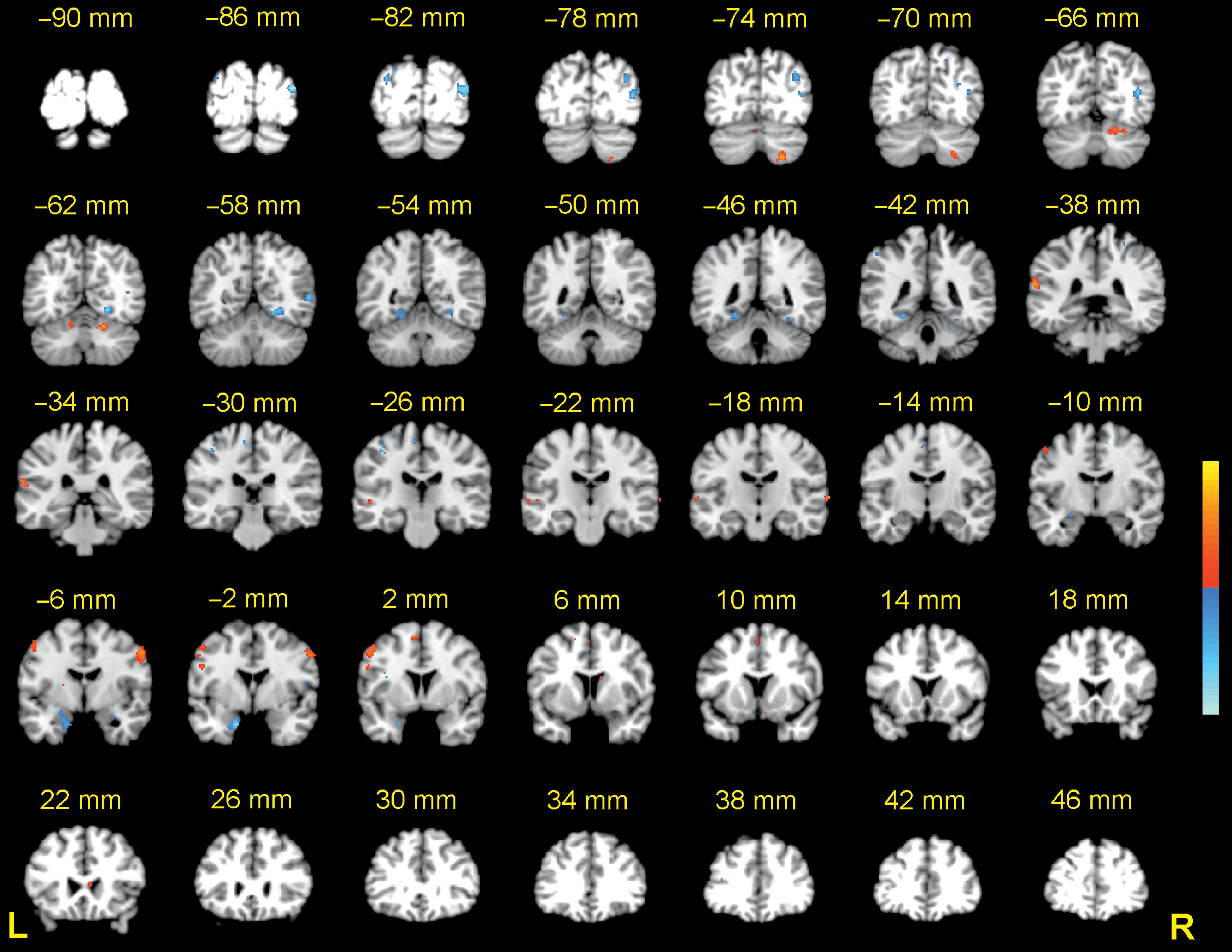 Cereb Cortex, Volume 26, Issue 9, September 2016, Pages 3802–3813, https://doi.org/10.1093/cercor/bhv187
The content of this slide may be subject to copyright: please see the slide notes for details.
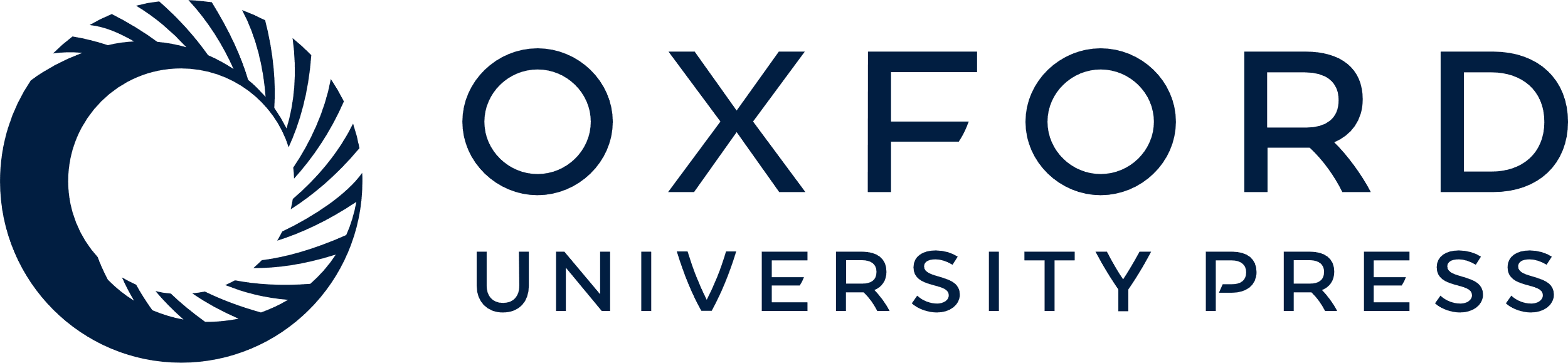 [Speaker Notes: Figure 3. High versus low cognitive load with eye regressor (see Table 1 for peak coordinates). Coronal slices from Talairach y = +46 to −90 mm are depicted. Positive activations (high > low) are shown in red; negative activations (low > high) are shown in blue; P < 0.001−0.00001.


Unless provided in the caption above, the following copyright applies to the content of this slide: © The Author 2015. Published by Oxford University Press. All rights reserved. For Permissions, please e-mail: journals.permissions@oup.com]
Figure 4. Eye regressor (see Table 2 for peak coordinates). Coronal slices from Talairach y = +46 to −90 mm are ...
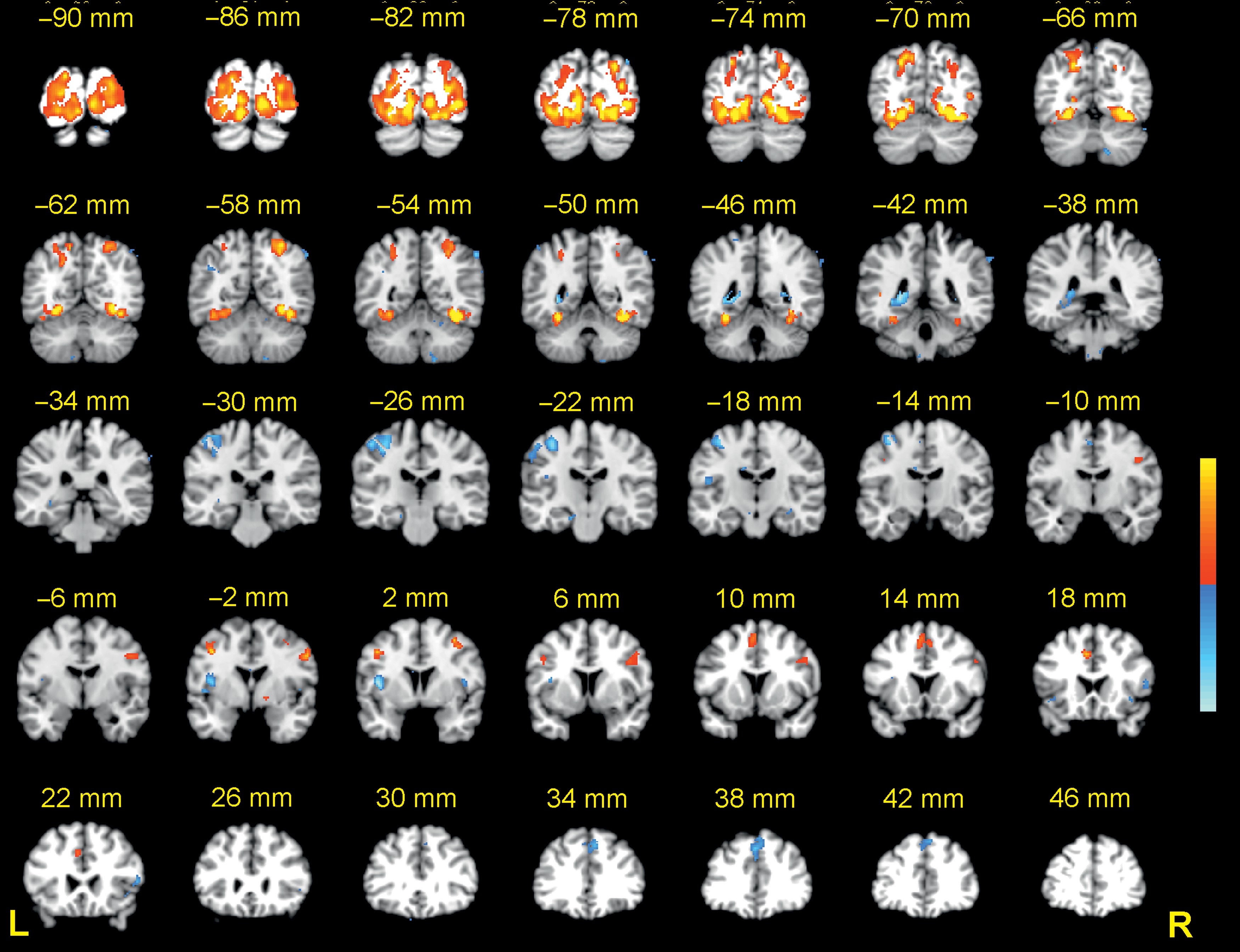 Cereb Cortex, Volume 26, Issue 9, September 2016, Pages 3802–3813, https://doi.org/10.1093/cercor/bhv187
The content of this slide may be subject to copyright: please see the slide notes for details.
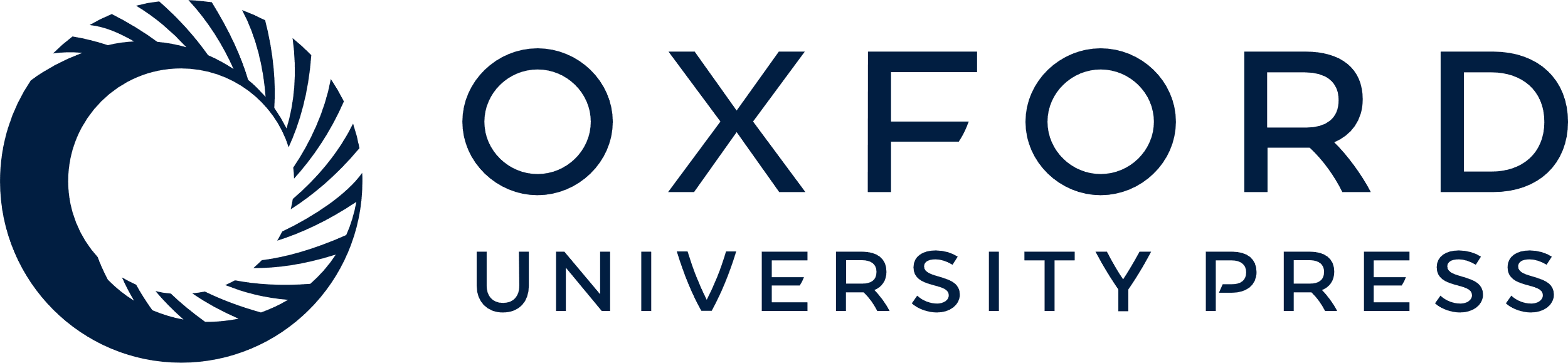 [Speaker Notes: Figure 4. Eye regressor (see Table 2 for peak coordinates). Coronal slices from Talairach y = +46 to −90 mm are depicted. Positive activations are shown in red; negative activations are shown in blue; P < 0.001−0.00001.


Unless provided in the caption above, the following copyright applies to the content of this slide: © The Author 2015. Published by Oxford University Press. All rights reserved. For Permissions, please e-mail: journals.permissions@oup.com]
Figure 5. Signal increase in superior colliculus associated with the eye regressor as revealed by explorative analysis ...
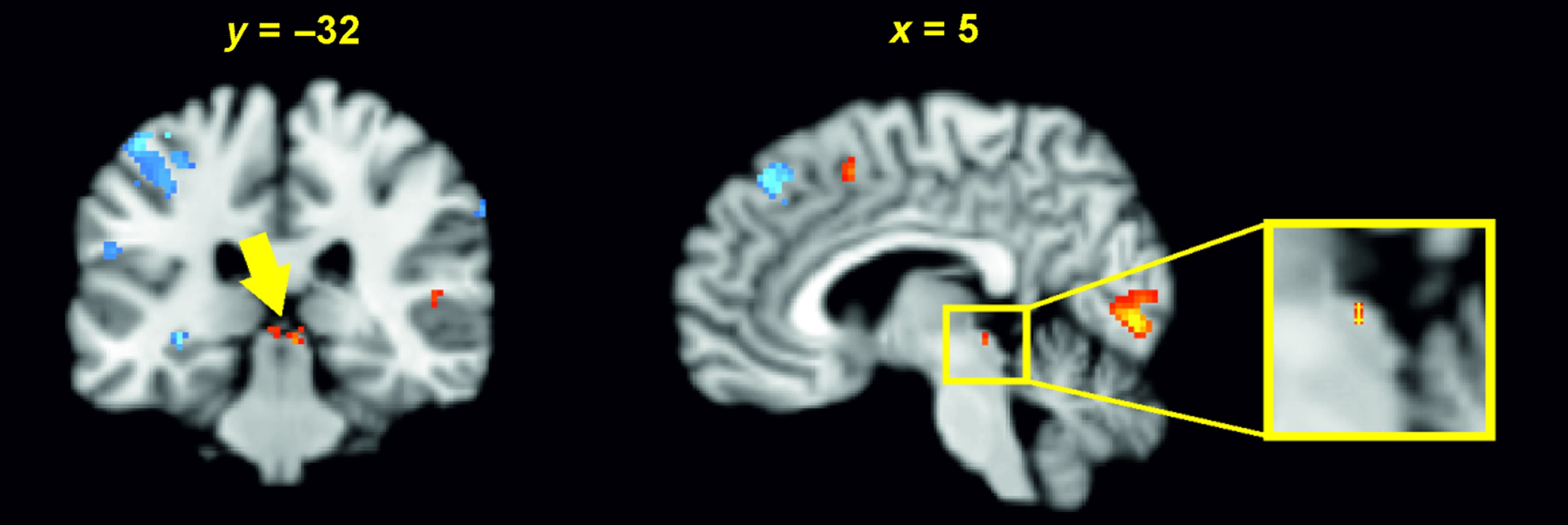 Cereb Cortex, Volume 26, Issue 9, September 2016, Pages 3802–3813, https://doi.org/10.1093/cercor/bhv187
The content of this slide may be subject to copyright: please see the slide notes for details.
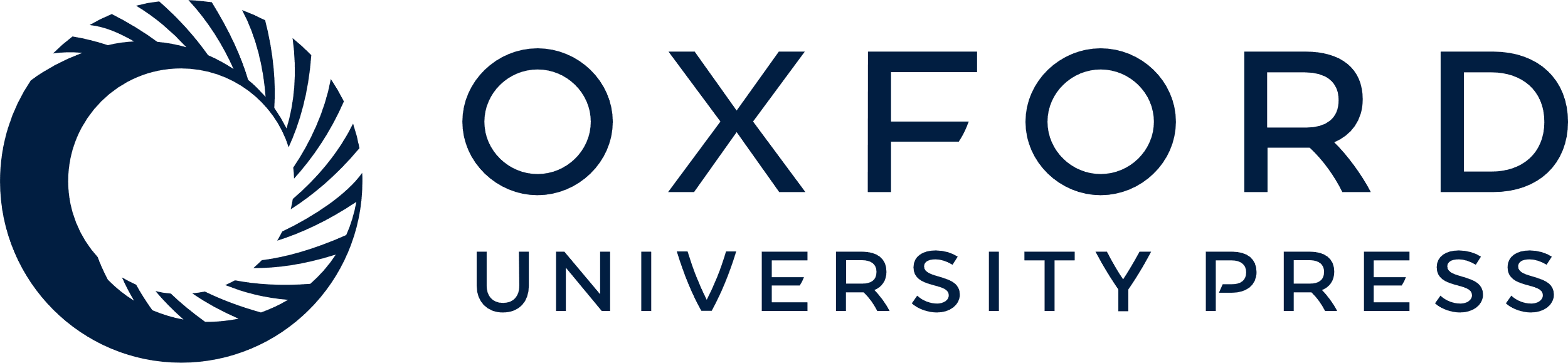 [Speaker Notes: Figure 5. Signal increase in superior colliculus associated with the eye regressor as revealed by explorative analysis at P < 0.001−0.00001.


Unless provided in the caption above, the following copyright applies to the content of this slide: © The Author 2015. Published by Oxford University Press. All rights reserved. For Permissions, please e-mail: journals.permissions@oup.com]
Figure 6. Surface rendering of regions with signal increase the load effect (red) and the eye regressor (green) and ...
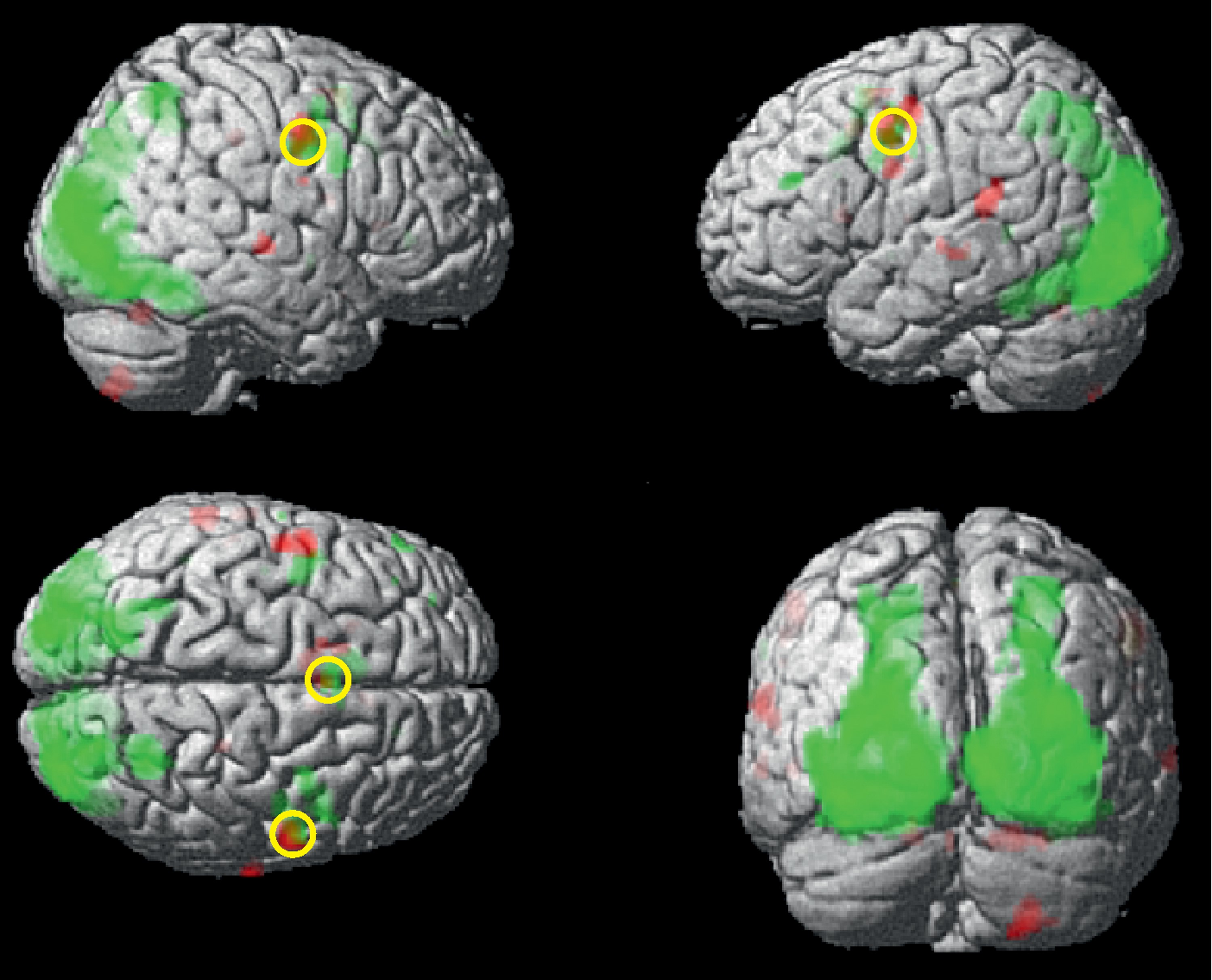 Cereb Cortex, Volume 26, Issue 9, September 2016, Pages 3802–3813, https://doi.org/10.1093/cercor/bhv187
The content of this slide may be subject to copyright: please see the slide notes for details.
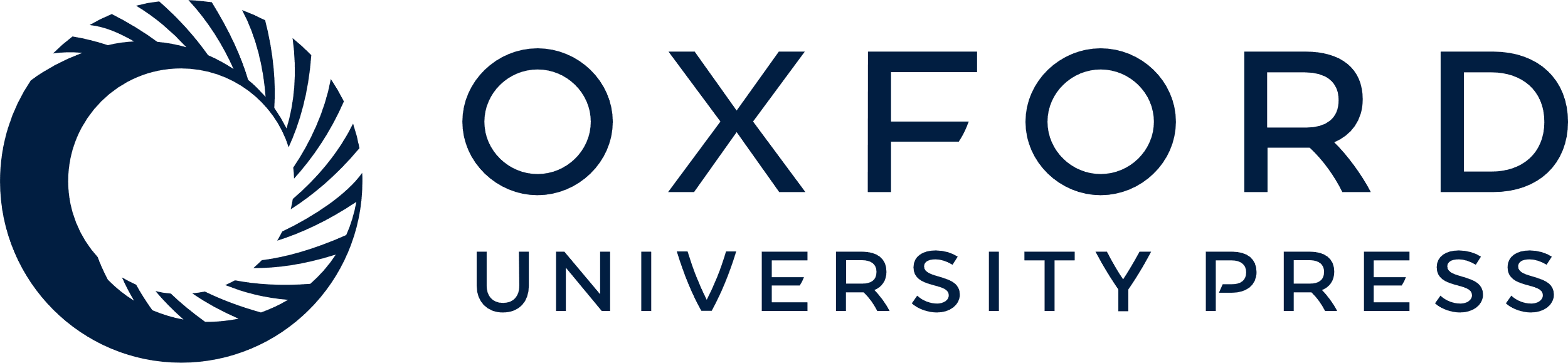 [Speaker Notes: Figure 6. Surface rendering of regions with signal increase the load effect (red) and the eye regressor (green) and shared regions (yellow; circled) as revealed by conjunction analysis. P < 0.001−0.00001.


Unless provided in the caption above, the following copyright applies to the content of this slide: © The Author 2015. Published by Oxford University Press. All rights reserved. For Permissions, please e-mail: journals.permissions@oup.com]